Juxtaposition
Our Rhetorical Device of the Day:
Juxtaposition Defined
The placement of two or more unlike elements together in a text in order to show a contrast.

These elements may include concepts, ideas, characters, situations, or details about the setting.
Juxtaposition
Once again, make sure you can identify the dichotomy and opposing concepts.


Tip for remembering:
 juxtaPOSITION deals with POSITIONING two or more unlike elements side by side.
Author’s Purpose
Juxtapostion can function to make the reader:

Stop and think deeply about how the ideas, concepts, and elements contradict.

Stop and place emphasis on a specific idea, concept, or element.

Stop and reconsider the meaning of a text through the contrasting ideas, concepts, and elements.
Juxtaposition Example 1
“Birthdays was the worst days / now we sip champagne when we thirsty”
	-- The Notorious B.I.G., “Juicy”

The idea of birthdays being bad days (due to really feeling that he was poor) is juxtaposed with the present-day image of having enough money to drink expensive champagne whenever he wants.
Juxtaposition Example 2
“This [guy] graduated at the top of our class / I went to Cheesecake, he was a waiter there”
	-- Kanye West, “School Spirit”

What is being juxtaposed in these lyrics?
Juxtaposition Picture ExampleWhat is being juxtaposed here?
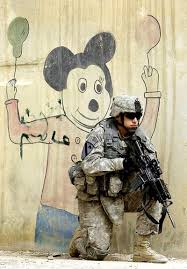 “Everything is Everything”
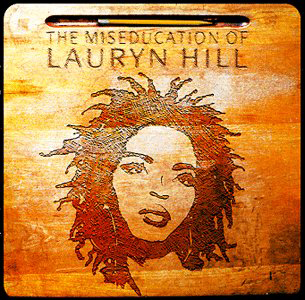 Listen to the song and read along with the lyrics. Highlight examples of juxtaposition in Hill’s lyrics?
Annotate the following lyrics by highlighting examples of juxtaposition.“Everything is Everything”
[Hook 1 x2]Everything Is EverythingWhat is meant to be, will beAfter winter, must come springChange, it comes eventually[Verse 1]I wrote these words for everyone who struggles in their youthWho won't accept deception, in--instead of what is truthIt seems we lose the gameBefore we even start to playWho made these rules? (Who made these rules?)We're so confused (We're so confused)Easily led astrayLet me tell ya that...[Hook 2]Everything is everythingEverything is everythingAfter winter, must come springEverything is everything
Annotate the following lyrics by highlighting examples of juxtaposition.“Everything is Everything”
I philosophyPossibly speak tonguesBeat drum, Abyssinian, street BaptistRap this in fine linen, from the beginningMy practice extending across the atlasI begat thisFlipping in the ghetto on a dirty mattressYou can't match this rapper slash actressMore powerful than two CleopatrasBomb graffiti on the tomb of Nefertiti MCs ain't ready to take it to the SerengetiMy rhymes is heavy like the mind of sister Betty  L-Boogie spars with stars and constellationsThen came down for a little conversationAdjacent to the king, fear no human beingRoll with cherubims to Nassau Coliseum Now hear this mixture, where Hip Hop meets scriptureDevelop a negative into a positive picture
Annotate the following lyrics by highlighting examples of juxtaposition.“Everything is Everything”
[Verse 3]Sometimes it seemsWe'll touch that dreamBut things come slow or not at allAnd the ones on top, won't make it stopSo convinced that they might fallLet's love ourselves and we can't failTo make a better situationTomorrow, our seeds will growAll we need is dedicationLet me tell ya that